ΥΠΟΥΡΓΕΙΟ ΕΣΩΤΕΡΙΚΩΝ ΤΜΗΜΑ ΑΡΧΕΙΟΥ ΠΛΗΘΥΣΜΟΥ ΚΑΙ ΜΕΤΑΝΑΣΤΕΥΣΗΣ
“Πρόγραμμα Επιμόρφωσης Στελεχών Ιδιωτικών Γραφείων Εξεύρεσης Εργασίας”
Αλλοδαποί Φοιτητές
Πρόσβαση σε οικονομικές δραστηριότητες για τους αλλοδαπούς φοιτητές Υπηκόους Τρίτων Χωρών
Νενομισμένη διαδικασία για παραχώρηση  καθεστώτος Παραμονής  Αλλοδαπού Φοιτητή
Αίτηση για άδεια Εισόδου  (M58) με δεόντως επικυρωμένα έγγραφα
Έκδοση άδειας εισόδου
Εντός 10 ημερών  εγγραφή και αίτηση για άδεια διαμονής (M61)
Έκδοση άδειας διαμονής
Νομικό Πλαίσιο	 Για Πρόσβαση Αλλοδαπών Φοιτητών Σε Οικονομικές Δραστηριότητες
Ευρωπαϊκή Οδηγία 2004/114/ΕΕ για τις προϋποθέσεις που διέπουν την είσοδο υπηκόων από Τρίτες Χώρες για σκοπούς φοίτησης, ανταλλαγής μαθητών, άμισθης πρακτικής άσκησης και εθελοντικής υπηρεσίας
Περί Αλλοδαπών και Μετανάστευσης (Τροποποιητικός) (Αρ. 2) Νόμος του 2007
Πρόσβαση στην Απασχόληση
Πρόσβαση σε απασχόληση έχουν οι φοιτητές υπήκοοι τρίτων χωρών οι οποίοι:
Έγιναν δεκτοί σε αναγνωρισμένα ιδρύματα τριτοβάθμιας εκπαίδευσης ή που ήταν εγγεγραμμένα μέχρι την 31/12/2007,
Παρακολουθούν αναγνωρισμένο πρόγραμμα σπουδών πλήρους φοίτησης ή πρόγραμμα που ήταν εγγεγραμμένο μέχρι 31/12/2007,
Έχουν συμπληρώσει 6 μήνες πλήρους φοίτησης και παραμονής στην Κύπρο
Λαμβάνεται υπόψη η κατάσταση στην αγορά εργασίας και οι θέσεις των κοινωνικών εταίρων
Προϋποθέσεις
Η απασχόληση των δικαιούχων φοιτητών επιτρέπεται υπό τις πιο κάτω προϋποθέσεις:
Ο φοιτητής έχει εξασφαλίσει συμβόλαιο απασχόλησης σε συγκεκριμένο εργοδότη,
Το συμβόλαιο απασχόλησης με συνημμένο το ωράριο σπουδών του φοιτητή έχει ελεγχθεί/σφραγισθεί από το Τμήμα Εργασίας, 
Η απασχόληση είναι εκτός ωραρίου σπουδών,
Οι ώρες απασχόλησης δεν υπερβαίνουν τις 20 εβδομαδιαίως ενώ τις περιόδους διακοπής των  μαθημάτων οι ώρες απασχόλησης δεν υπερβαίνουν τις 38 εβδομαδιαίως.
Τομείς/Κλάδοι Απασχόλησης
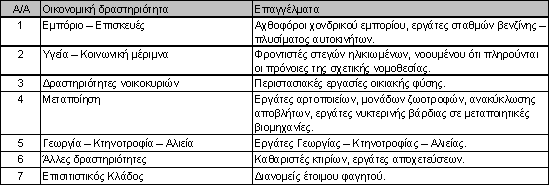 Σημειώσεις
Μεταξύ της περιόδου 1ης Ιουνίου-15ης Οκτωβρίου, η απασχόληση αλλοδαπών φοιτητών στη Ξενοδοχειακή βιομηχανία επιτρέπεται για σκοπούς πρακτικής εξάσκησης σύμφωνα με την υφιστάμενη πολιτική και πρακτική 
Αλλοδαποί φοιτητές που είναι εγγεγραμμένοι σε αναγνωρισμένο πρόγραμμα σπουδών επιτρέπεται να απασχολούνται για το σκοπό της πρακτικής εξάσκησης, νοουμένου ότι έχει υπογράφει το σχετικό συμβόλαιο μεταξύ του εργοδότη και της Σχολής Τριτοβάθμιας Εκπαίδευσης και έχει εγκριθεί από το Τμήμα Εργασίας
Απασχόληση φοιτητών σε ιδιωτικά νοικοκυριά
Επιτρέπεται για εργασίες οικιακής φύσης νοουμένου ότι γίνεται περιστασιακά. Οι εργοδότες θα πρέπει να καταχωρούν σε ειδικό έντυπο που κατέχει ο φοιτητής τα στοιχεία τους (όνομα – διεύθυνση), την ημερομηνία απασχόλησης, τις ώρες απασχόλησης και το ύψος της αμοιβής που κατέβαλαν στο φοιτητή. Δεν απαιτείται η υπογραφή συμβολαίου.
Ο φοιτητής οφείλει να καταβάλλει εισφορές Κοινωνικών Ασφαλίσεων με βάση τις αποδοχές του που είναι καταχωρημένες στο ειδικό έντυπο.
Παραβίαση της Νομοθεσίας
Η απασχόληση αλλοδαπών φοιτητών  χωρίς την απαιτούμενη άδεια από το νόμο αποτελεί ποινικό αδίκημα
Η άδεια διαμονής του φοιτητή μπορεί να μην ανανεωθεί ή να ανακληθεί στις περιπτώσεις που ο κάτοχος της δεν τηρεί τα όρια και τους όρους που έχουν επιβληθεί στην πρόσβαση σε οικονομικές δραστηριότητες (Άρθρο 18Ν Παρ. 5)
ΕΥΧΑΡΙΣΤΩ ΓΙΑ ΤΗΝ ΠΡΟΣΟΧΗ ΣΑΣ